Развитие мелкой моторики
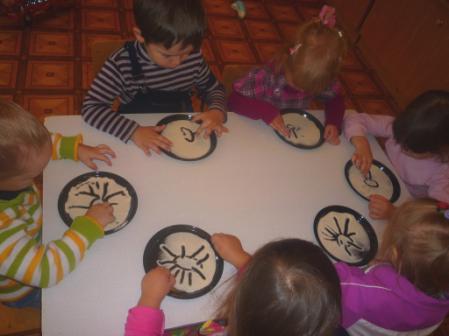 «Ум ребёнка находится на кончиках пальцев».
                                           Сухомлинскиий В.А.
Если у  ребёнка с раннего детства развивать мелкую моторику,  то  у него  развиваются память, внимание, речь, активнее мыслительные процессы,  выше способности, он будет хорошо выполнять самую тонкую работу, а рука его  будет готова к письму.
Память
Речь
Мелкая моторика
Практические навыки
Внимание
Мышление
Подготовка к письму
Развитие мелкой моторики
Рисование
Аппликация
лепка
я Упражнения для развития мелкой моторики
Пальчиковая гимнастика
Мелкая моторика
Практическая деятельность
Конструирование
Настольные, 
развивающие игры
Настольные, развивающие игры
Настольные игры развивают логическое мышление, пространственное воображение ребёнка,  творческие   способности, фантазию, внимание, усидчивость.
Упражнения для развития мелкой моторики
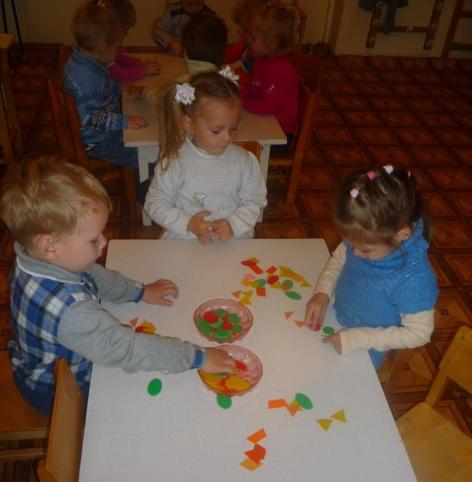 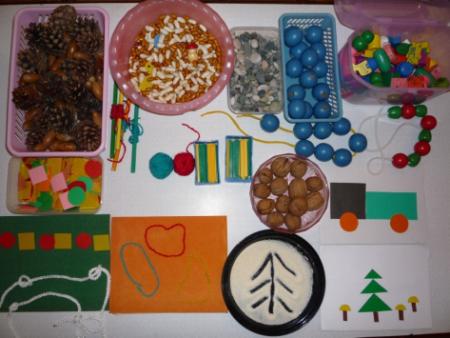 Все действия с небольшими предметами развивают мелкую моторику, ловкость, силу, являются естественным массажем для пальцев и кистей рук ребёнка.  Например, найти мелкие предметы в сухих бассейнах, перебрать шишки и жёлуди, нанизывание бус, выложить из ниток различные фигуры и т.д.
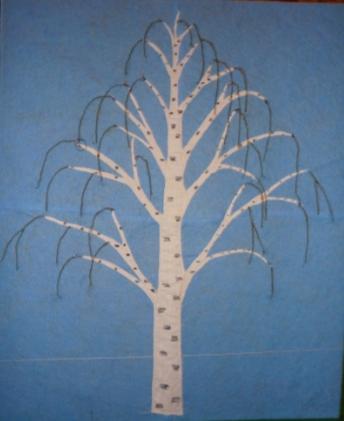 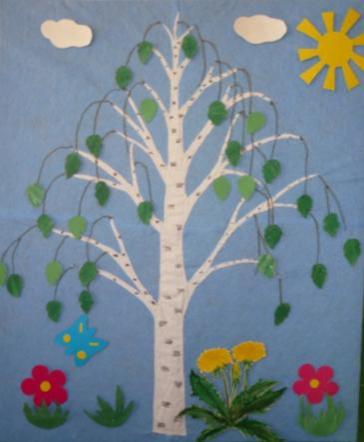 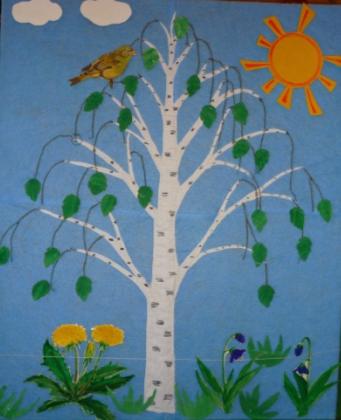 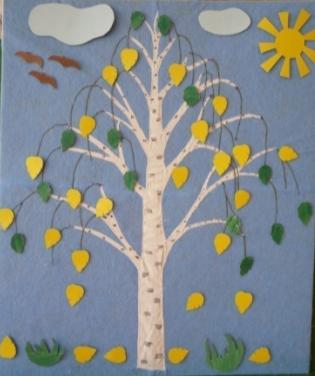 Картина «Берёзка» имеет многоцелевое значение: при выполнении задания «Сложи картинку» ребёнок развивает не только мелкую моторику, он изучает строение деревьев, приметы времени года, у ребёнка развивается пространственное воображение, ориентировка в пространстве.
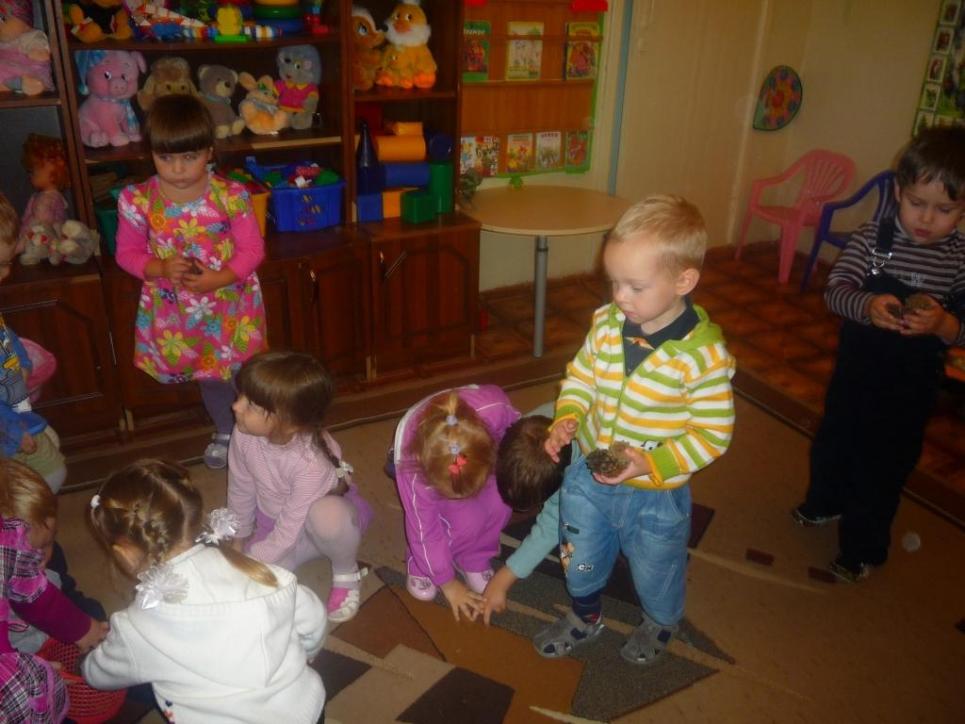 Пальчиковая гимнастика
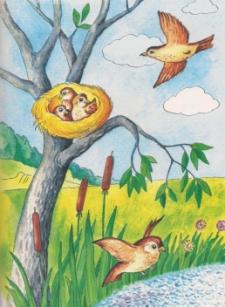 Пальчиковые игры ­небольшие стихи, сопровождаемые движением пальцев рук, такие  игры хорошие помощники для того, чтобы подготовить руку ребенка к письму, развить координацию, тонкие движения пальцев рук положительно влияют на развитие детской речи. Пальчиковая гимнастика проводится каждый день .
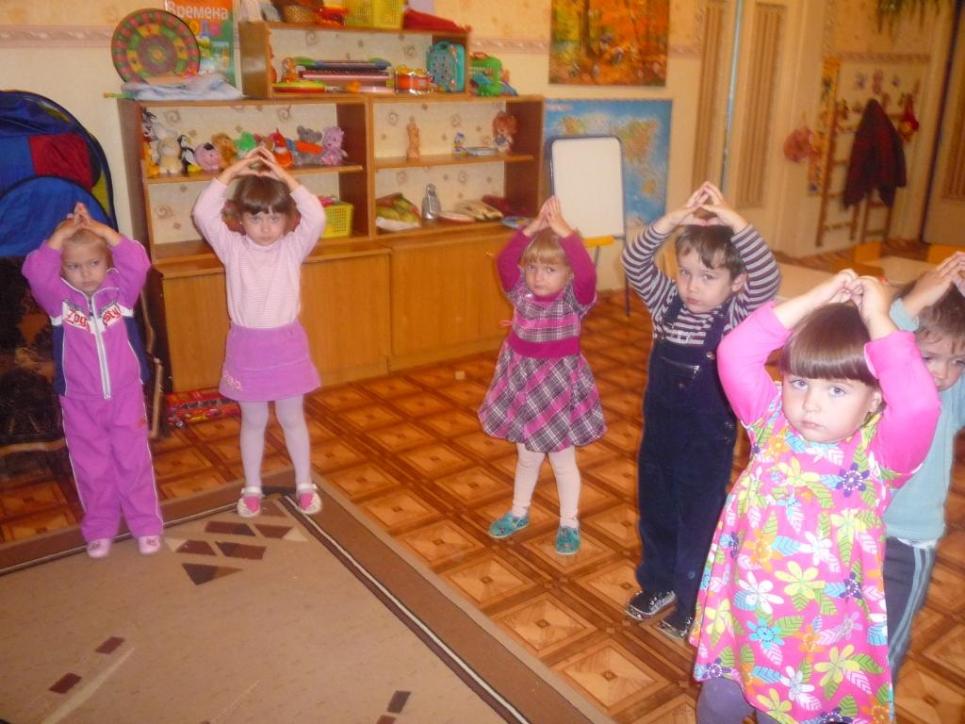 Практическая деятельность
Дети любят выполнять задания,   связанные с практикой, они рады помочь взрослым, учатся самостоятельности, приобретают практические навыки, необходимые в жизни.
Нетрадиционные методы изобразительной                        деятельности
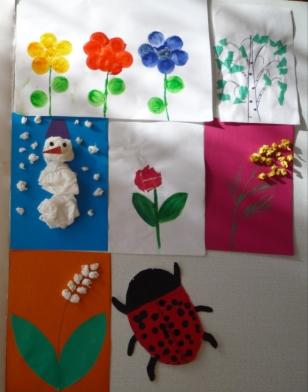 Изобразительная деятельность влияет на эстетическое воспитание,  развивается мелкая моторика, творческие способности. Разнообразны нетрадиционные техники ИЗО: рисование пальчиками, ладошкой, оттиск смятой  бумаги,  печатками, губкой, рисование воском, ниткой, обрывание, скатывание бумаги.
Кроме всего сказанного хочется отметить, что на ладони находится множество биоактивных точек, массажируя их, мы  стимулируют работу  организма человека .
Вывод
Работа по развитию мелкой моторики должна проводится систематически педагогами и родителями. Во время занятий нужно учитывать индивидуальные особенности каждого ребёнка, настроение, желание, возможности. Главное, чтобы занятия приносили детям только положительные эмоции, что будет вызывать интерес к играм и приведёт к положительному результату в развитии мелкой моторики.
Спасибо за внимание!
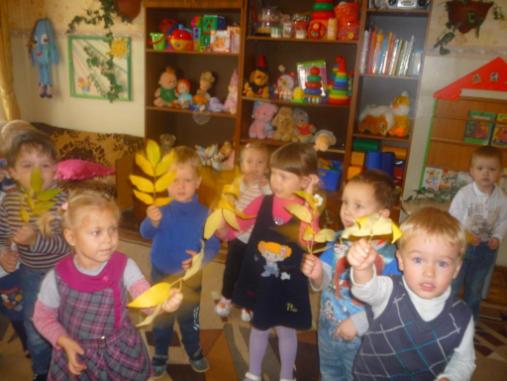